New TV – Fernsehlandschaften 2015:Bleibt Fernsehen Fernsehen?
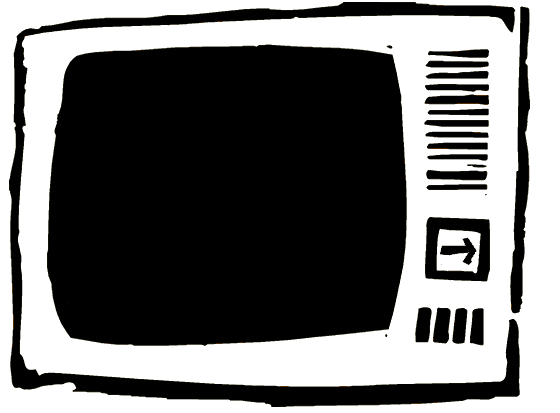 Prof. Dr. Birgit Stark
Institut für Publizistik, JGU

München, 11. Mai 2011
Fernsehen: Spontane Assoziationen…
Passives Zuschauen
Mein Sofa!
Scrubs - Two and a Half Man- How I met Your Mother!
Verblödend – Langweilig!
Fußball – MythBusters!
Nachrichten
Sendung mit der Maus–Schloß Einstein!
Bildungsinstitution: Bildung und Information
Inhalte
Fernsehkonsum im Wandel: Entwicklungsphasen
Charakteristika:  Angebots- und Nutzungssituation
Vision und Realität aus der Anbieterperspektive
Funktionen des Mediums aus der Nutzerperspektive
Wandel in den Funktionszuweisungen?
Entwicklungsphasen
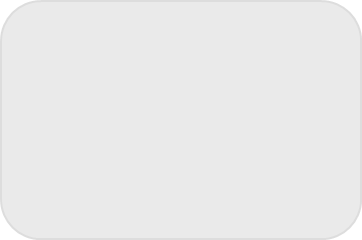 4. Phase

Rundfunk im Zeichen des Internets
2. Phase 

Duales Rundfunksystem
47%
77%
81%
85%
86%
2000 bis heute
1980er
1990er
1950-70er
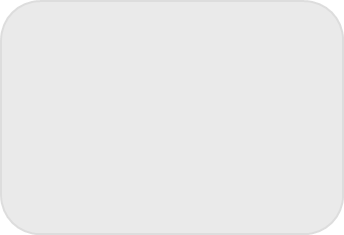 Phase 

Öffentlich-Rechtliche Sender
3. Phase
Digitalisierung
Interaktivität
Anfänge: 50 bis 70er Jahre
Modernisierung im Wiederaufbau
Heraufziehen des Fernsehzeitalters:  öffentlich-rechtliche Struktur, Monopolstellung
Zeitstrukturierung: z.B. Tagesschau
Fernsehen als Bestandteil e. neuen Lebensstils
Leitmedium der Konsumgesellschaft
80er Jahre: Dualisierung des Rundfunks
Zulassung privater Anbieter: Programmdiversifikation (sowohl mengenmäßig als auch inhaltlich)
Einschaltquoten/Marktanteile -> Zielgruppenorientierung
Anfänge: Der Zuschauer als eigener Programmdirektor 
Qualitätsdebatte (Konvergenzthese)
Medienpolitischer Urknall: Kommerz oder Kultur?        	Fernsehen als Unterhaltungsmaschine
90er Jahre: Digitalisierung
Ausdifferenzierung des Programmangebots: Anzahl, Verspartung, Transaktionssender
Near-Video-On-Demand/ Pay per View/Channel/ EPG
Interaktiver Mehrwert: Rückkanal 
Neue Formen der Publikumsbeteiligung (Kamerapositionen, Spielfilmgeschehen)
Vom passiven zum hyperaktiven Publikum! 
Das Publikum verstreut sich!
2000er Jahre bis heute: Medienkonvergenz
Weitere Fragmentierung der Angebotsseite: Web TV, IPTV, Mobile TV, On-Demand Angebote
Räumliche, zeitliche Souveränität wächst 
Verbesserte Qualitätsstandards (lineares Fernsehen) 
Neue soziale Nutzungskontexte: Public Viewing
Zaubermaschine interaktives Fernsehen? Auslaufmodell Fernsehen?
Fernsehen im Leben der Erwachsenen (Maletzke 1968)
Orientierungsfunktion
Unterhaltungsfunktion
Flucht- und Entlastungsfunktion (von den Beanspruchungen des Alltags, Berufs)
Partnerfunktion/Ersatz für fehlende Kontakte
Kontaktfunktion/Gesprächsstoff
Nutzungsmotivation Fernsehen  2010
„trifft voll und ganz/weitgehend zu…“
Angaben in %
Quelle: Langzeitstudie Massenkommunikation 2010, BRD Gesamt
Zentrale Fernseh-Nutzungsmotive
14 bis 29-Jährige
Gesamtbevölkerung
Angaben in %
Quelle: Langzeitstudie Massenkommunikation 2010, BRD Gesamt
Nutzungsmotivation: „trifft am ehesten zu auf…“
Angaben in %
Quelle: Langzeitstudie Massenkommunikation 2010, BRD Gesamt
Bindung an die Medien: Vermissen in einer Grenzsituation
Es würden sehr stark/stark vermissen,….
Angaben in %
Quelle: Langzeitstudie Massenkommunikation 2010, BRD Gesamt
FAZIT: Fernsehen bleibt Fernsehen
Akzeptanz neuer Medienangebote bedingt durch spezifische Interessen und Bedürfnisse
Zentrale Bedürfnislage beim Medium TV bleibt trotz gravierender Umbrüche im Mediensystem erhalten:  Entspannungs- und Spaßmedium (Faktor: Gewohnheit!)
Angebotsvielfalt allein determiniert nicht die Nutzung
Fernsehnutzungsgewohnheiten unterliegen beständigem Wandel aber keiner radikalen Veränderung
Diskurs: technikgetriebene Sichtweise sollte soziale u. funktionale Aspekte im Umgang mit dem Medium nicht vernachlässigen
Vielen Dank für Ihre Aufmerksamkeit!

Kontakt:
Prof. Dr. Birgit Stark
Institut für Publizistik
Johannes Gutenberg-Universität Mainz

birgit.stark@uni-mainz.de
Das Fernsehen ist tot – es lebe das Fernsehen!
Kontinuitäten
Medienhistorisch relevante (Fernseh-)Ereignisse
Funktionen, Bindung
Relevant Set
Soziale Kontexte
Diskontinuitäten
TV als Impulsgeber
Nutzungskomplexität 
Tendenz z. Individualisierung/ Flexibilisierung
Orientierungsbedarf
Fernsehen zentraler Ankerpunkt im Medienensemble auch in der konvergenten Medienwelt!

Aber in verschiedenen Lebensstilen auch unterschiedliche Bedeutung!
Einflussfaktoren Programmwahl
Bedürfnisse
Senderbindungen
Genrepräferenzen
sozialer Kontext
Programmwahl
Stimmungen
Kenntnis des Angebots
Suchroutinen: Planung, Infoquellen, Zappen
Zentrale Fernseh-Nutzungsmotive
Gesamtbevölkerung (trifft voll und ganz/weitgehend zu, in %)
14 bis 29-Jährigen
Quelle: Langzeitstudie Massenkommunikation, BRD Gesamt